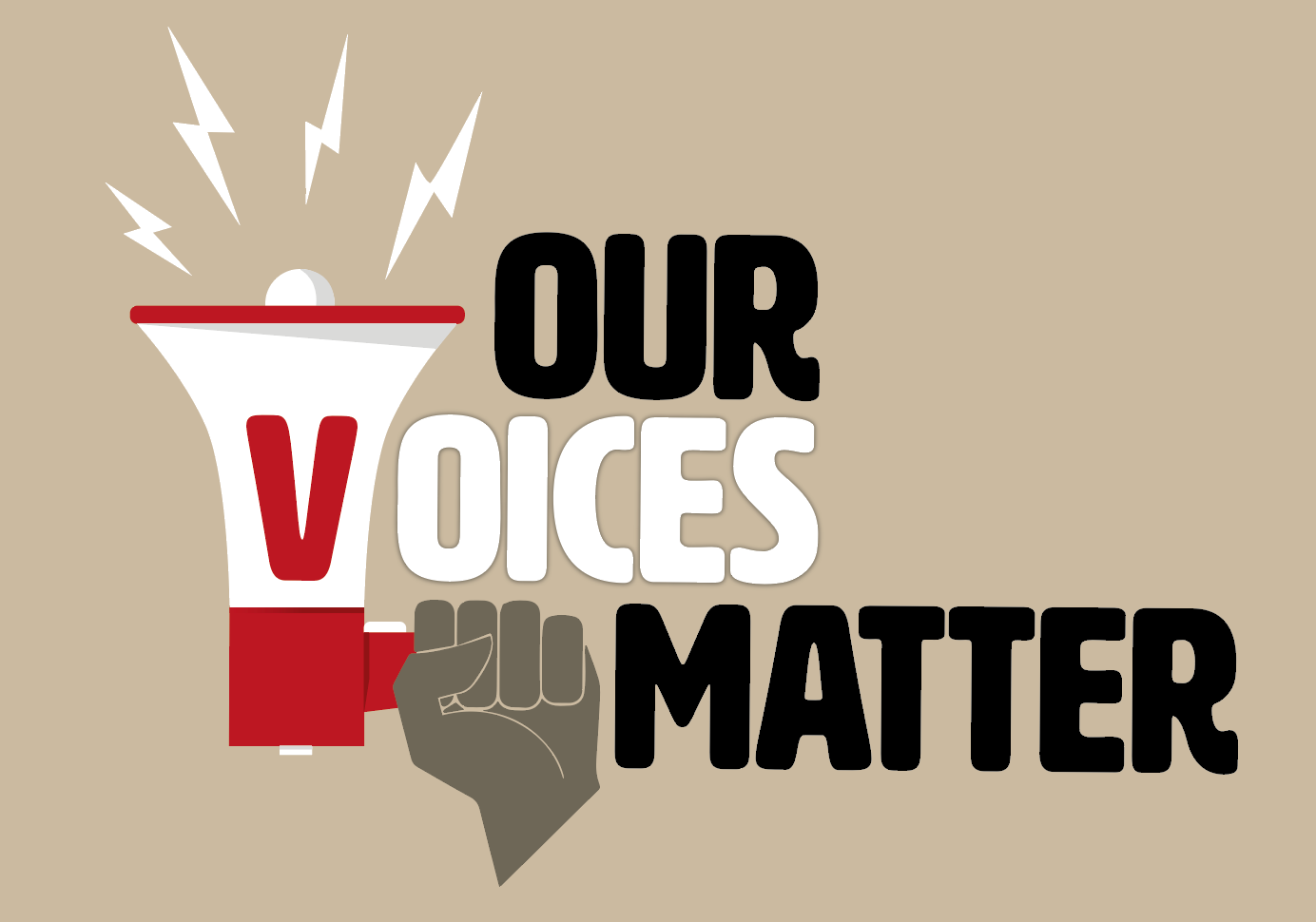 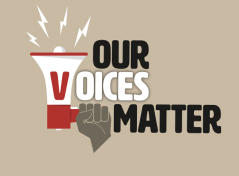 If you have any covid symptoms, family and friends have treated it with the following. 

Please do your own research, this protocol is what worked best for them. Each individual's experience may differ. I am not a medical professional
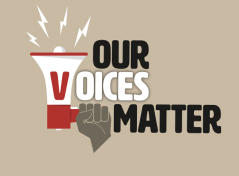 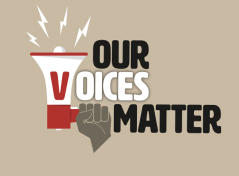 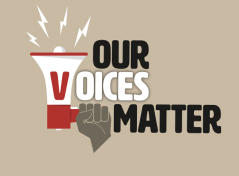 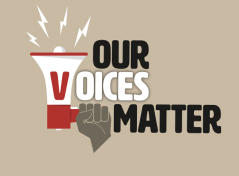 These 2 products are the most important ones you need to take
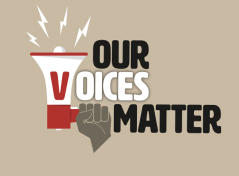 Dr Peter A McCullough MD, MPH
Discussing Betadine Ready to use sore throat Gargle
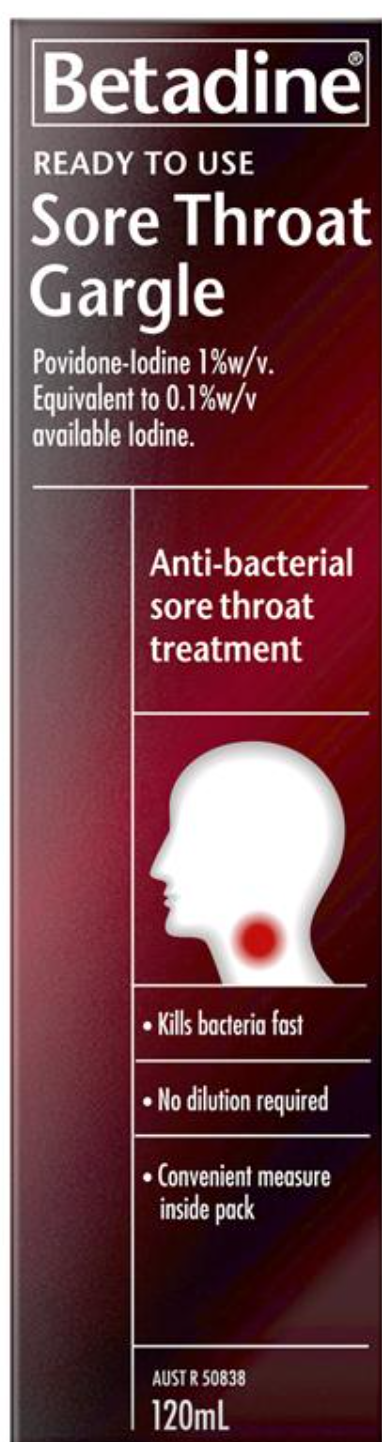 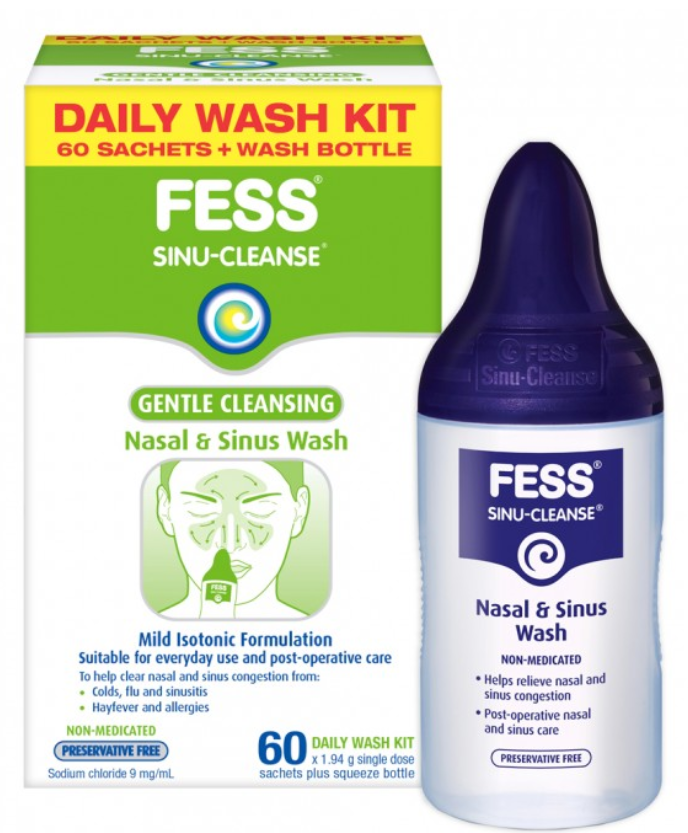 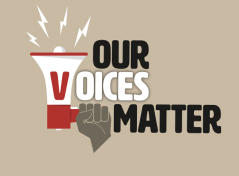 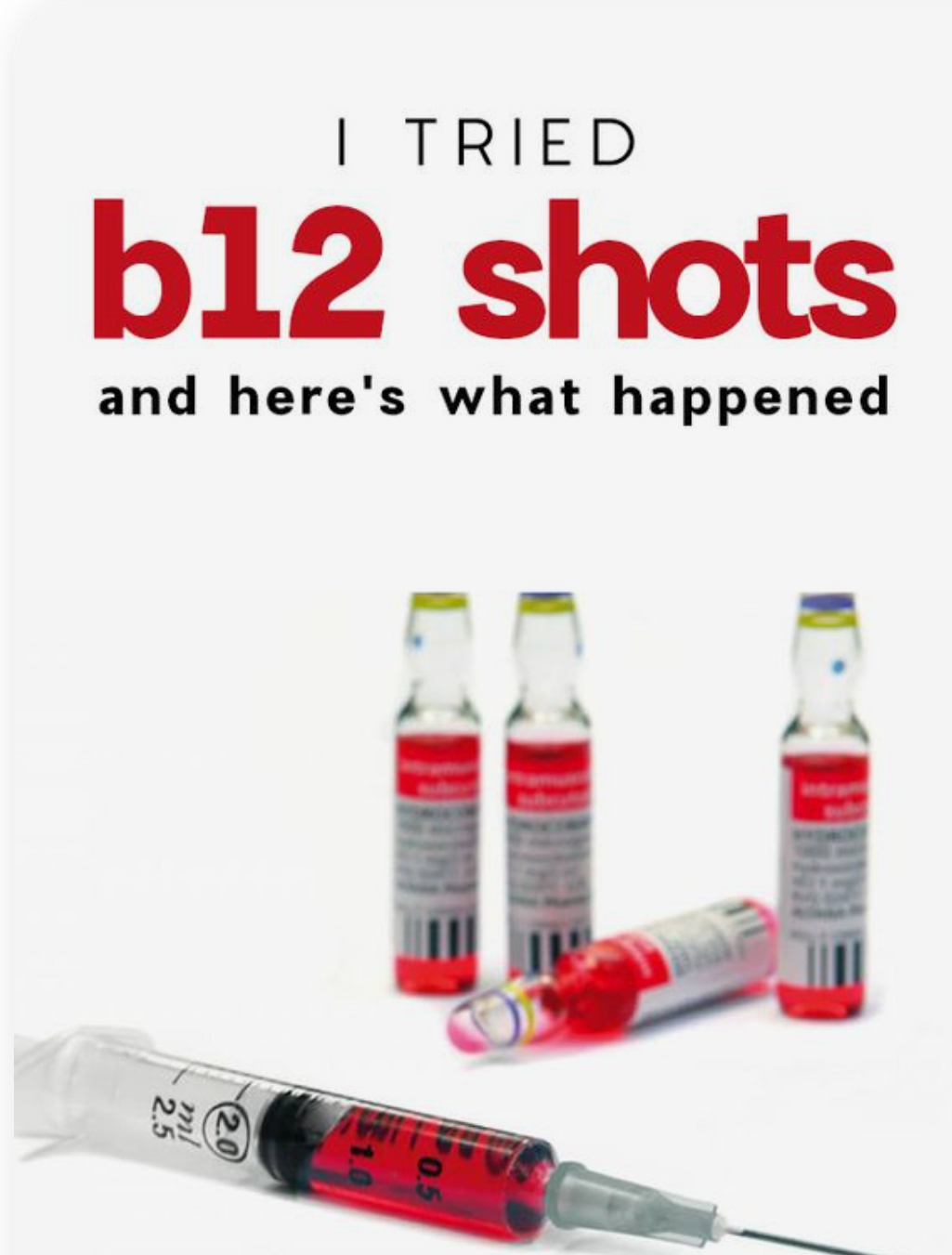 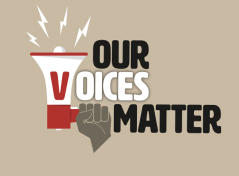 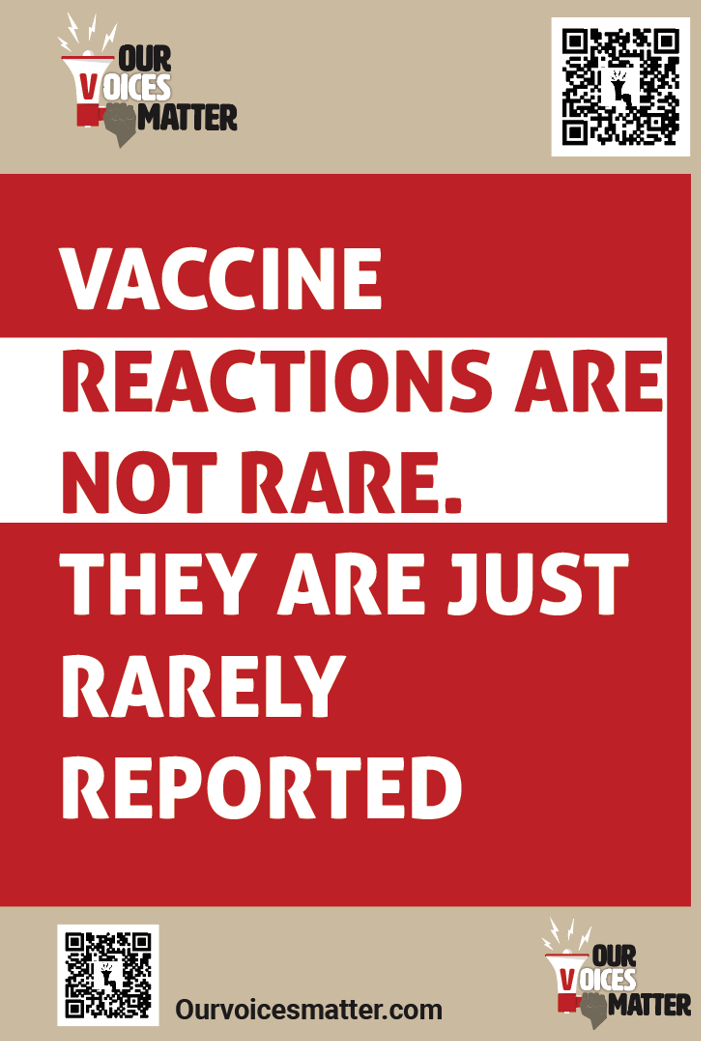